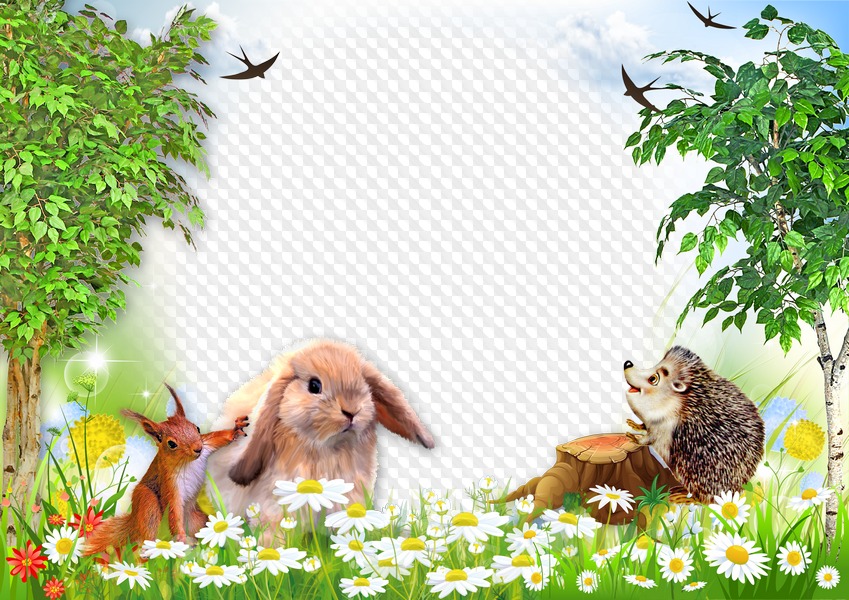 Муниципальное казенное дошкольное образовательное учреждение 
Центр развития ребенка  детский сад «Колокольчик»
 посёлка Витим  МО «Ленский район» РС(Я)
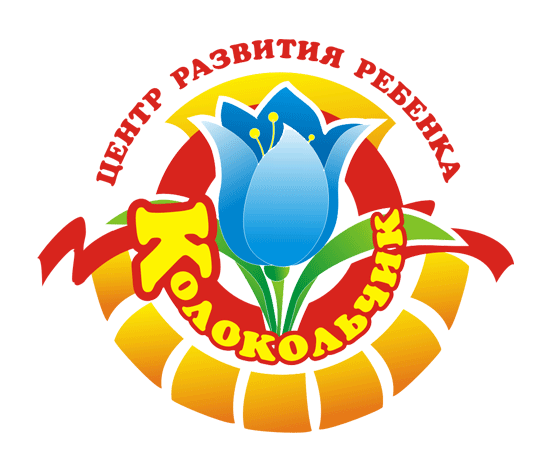 Мультимедийная презентация

«Чем питаются дикие животные» 
«Голоса диких животных»
Подготовила: Мельникова Т.Б., воспитатель
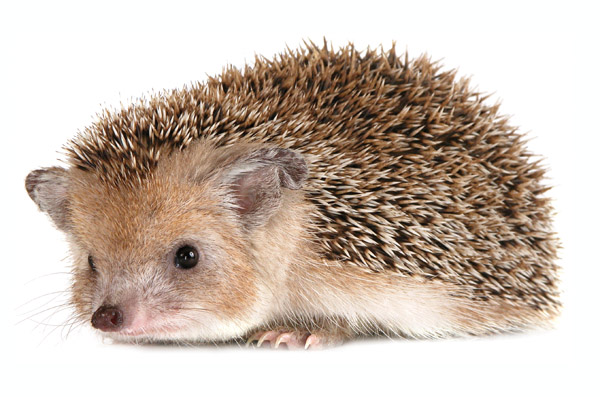 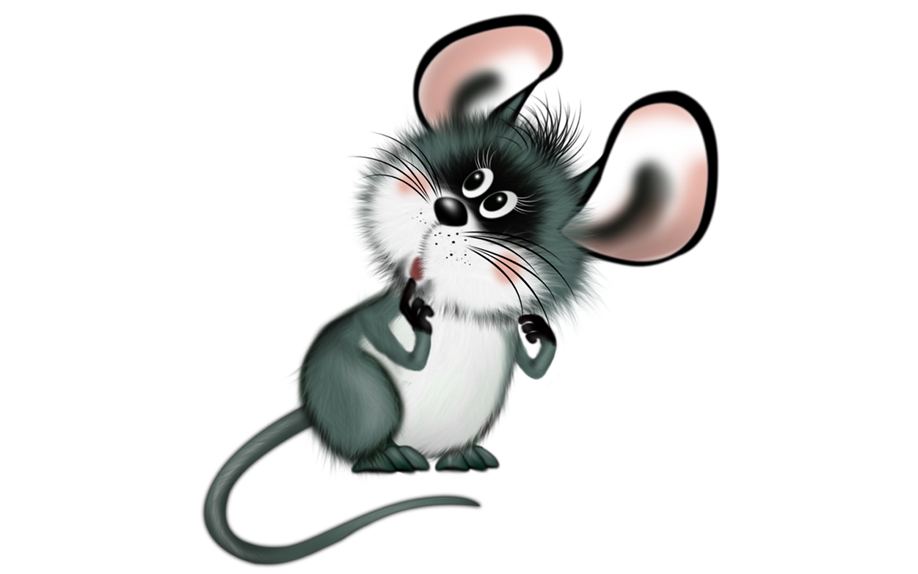 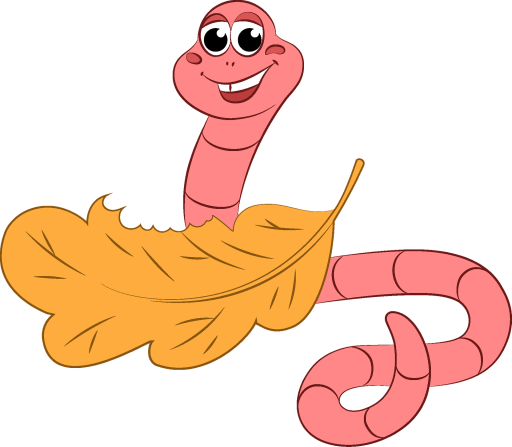 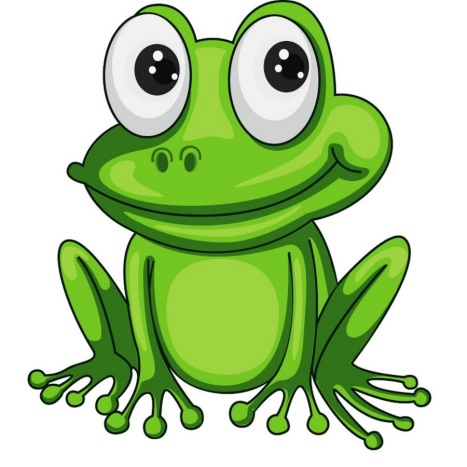 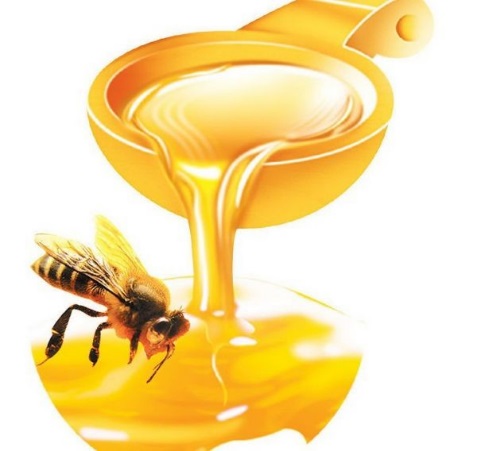 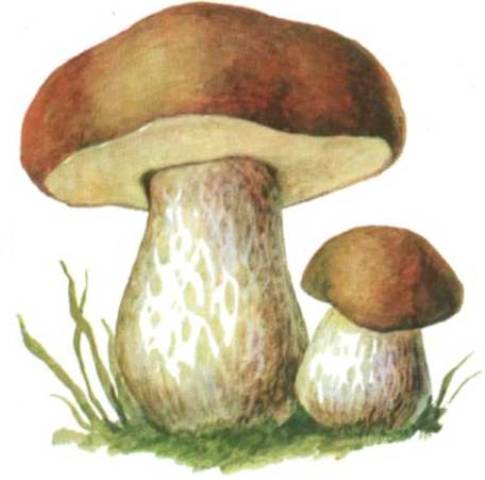 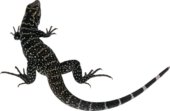 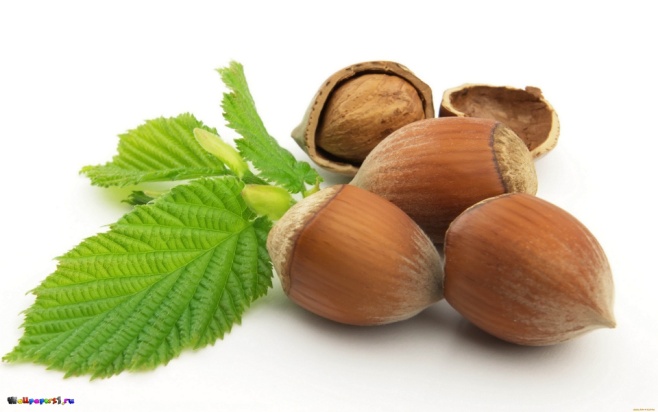 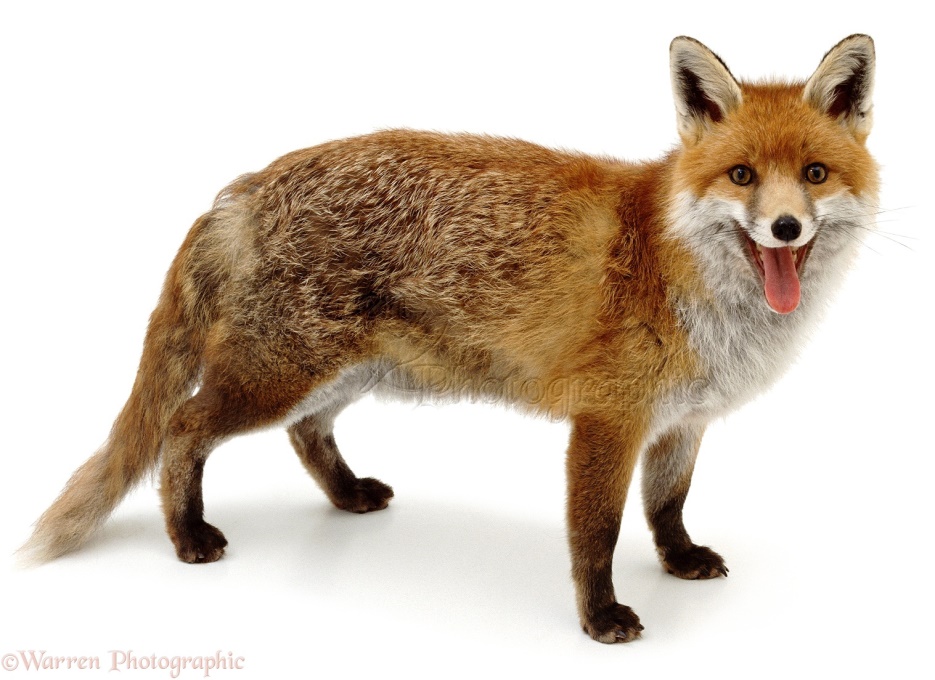 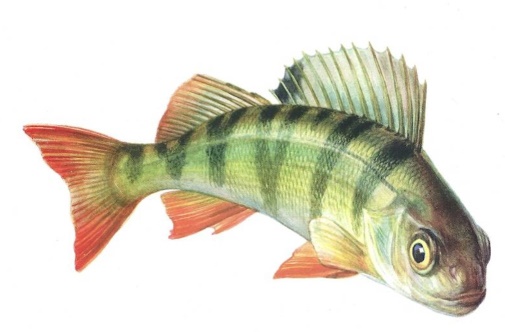 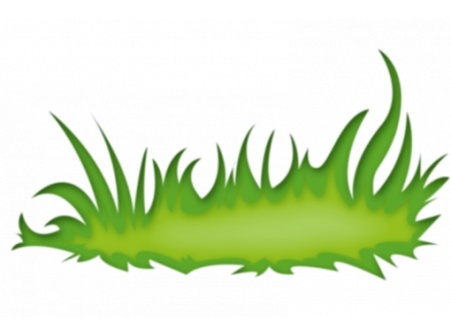 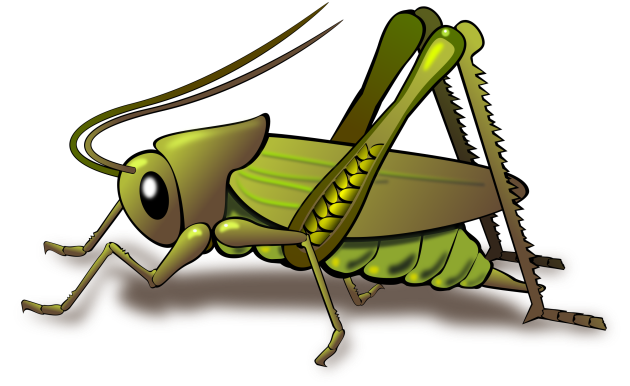 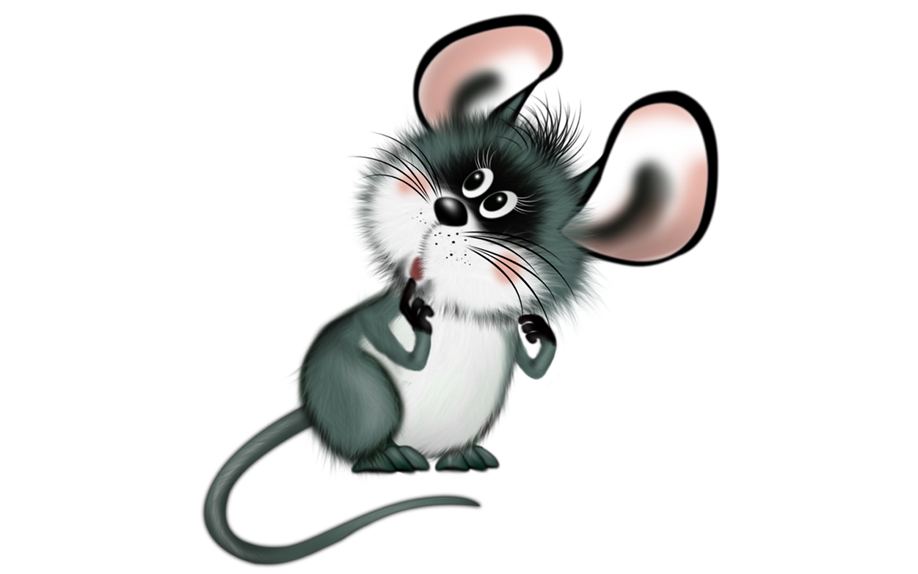 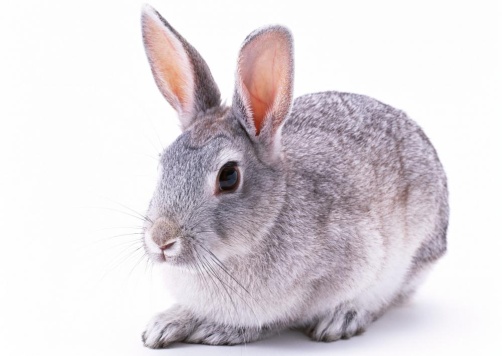 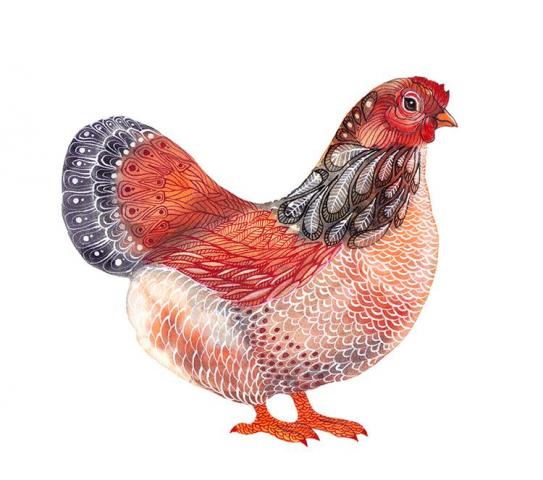 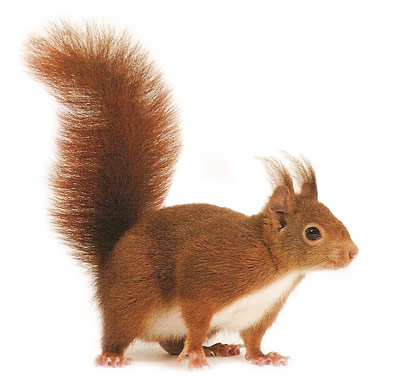 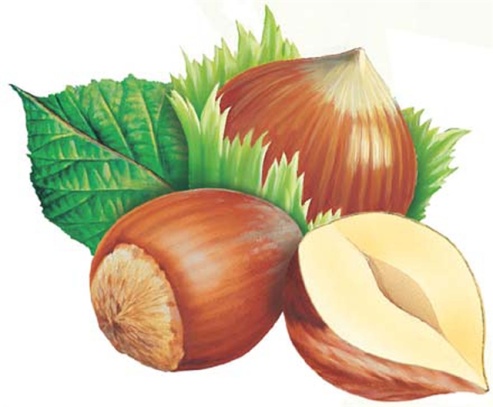 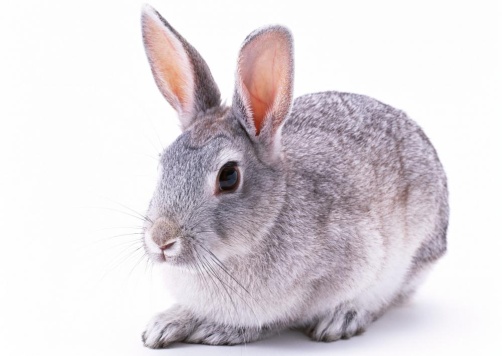 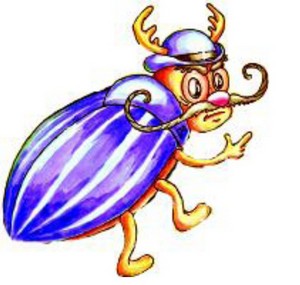 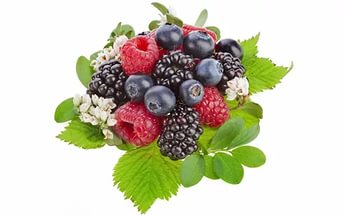 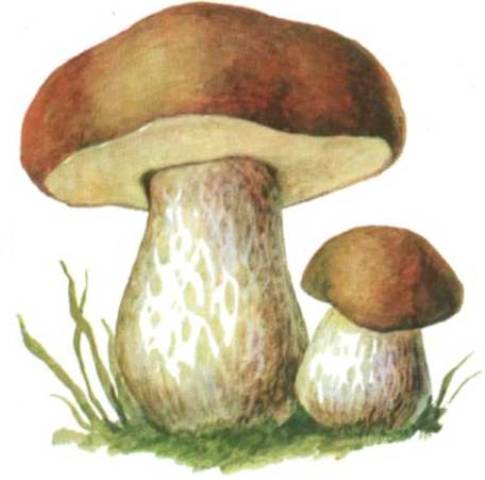 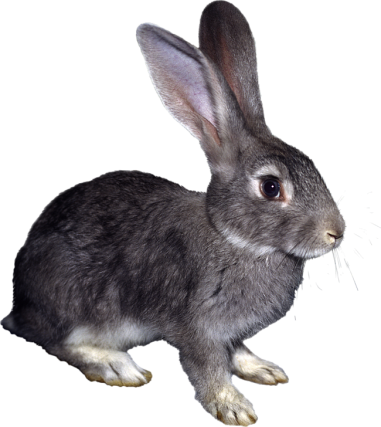 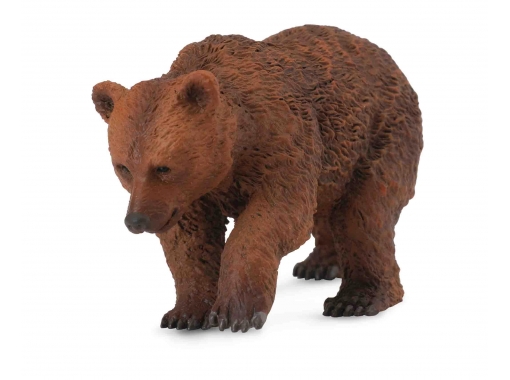 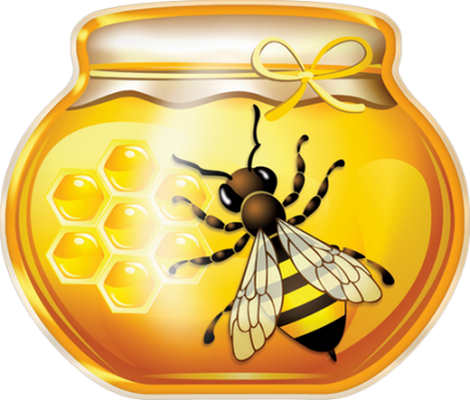 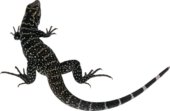 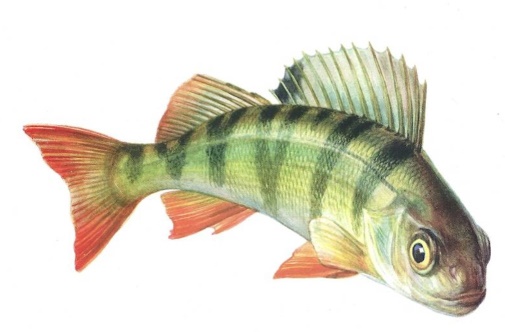 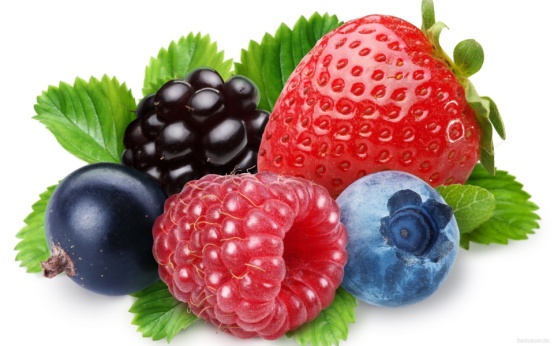 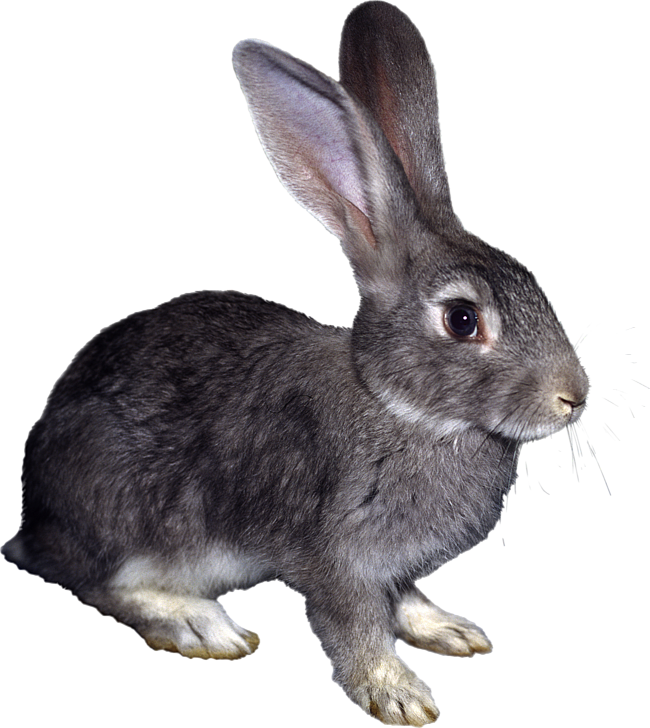 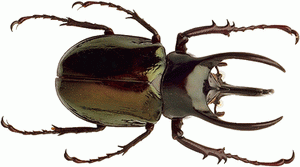 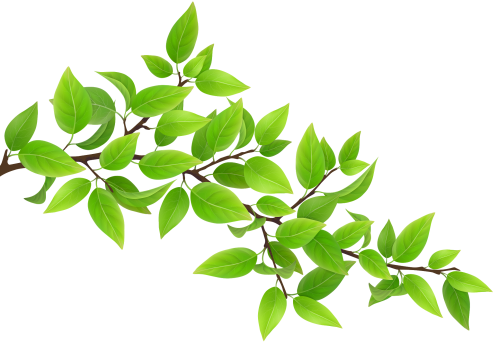 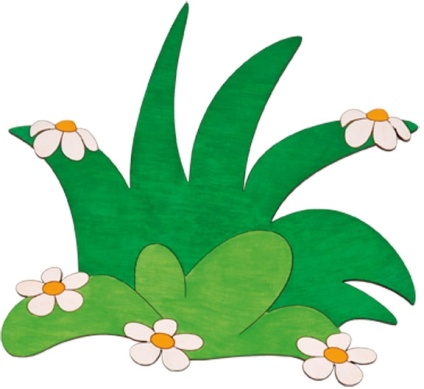 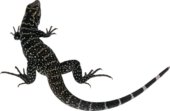 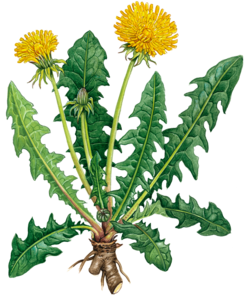 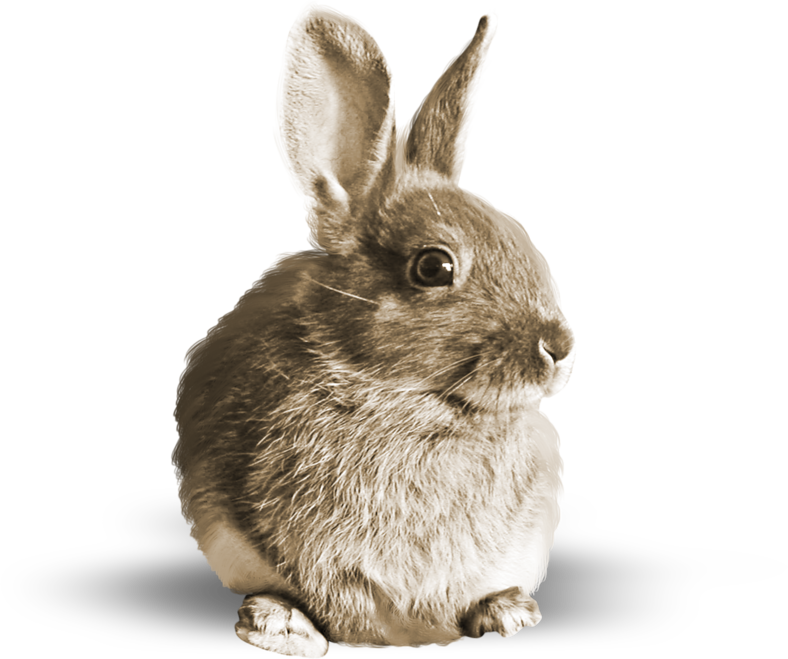 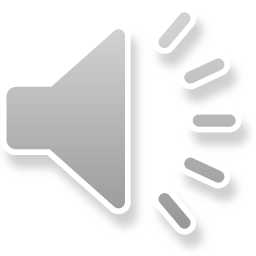 Заяц пищит
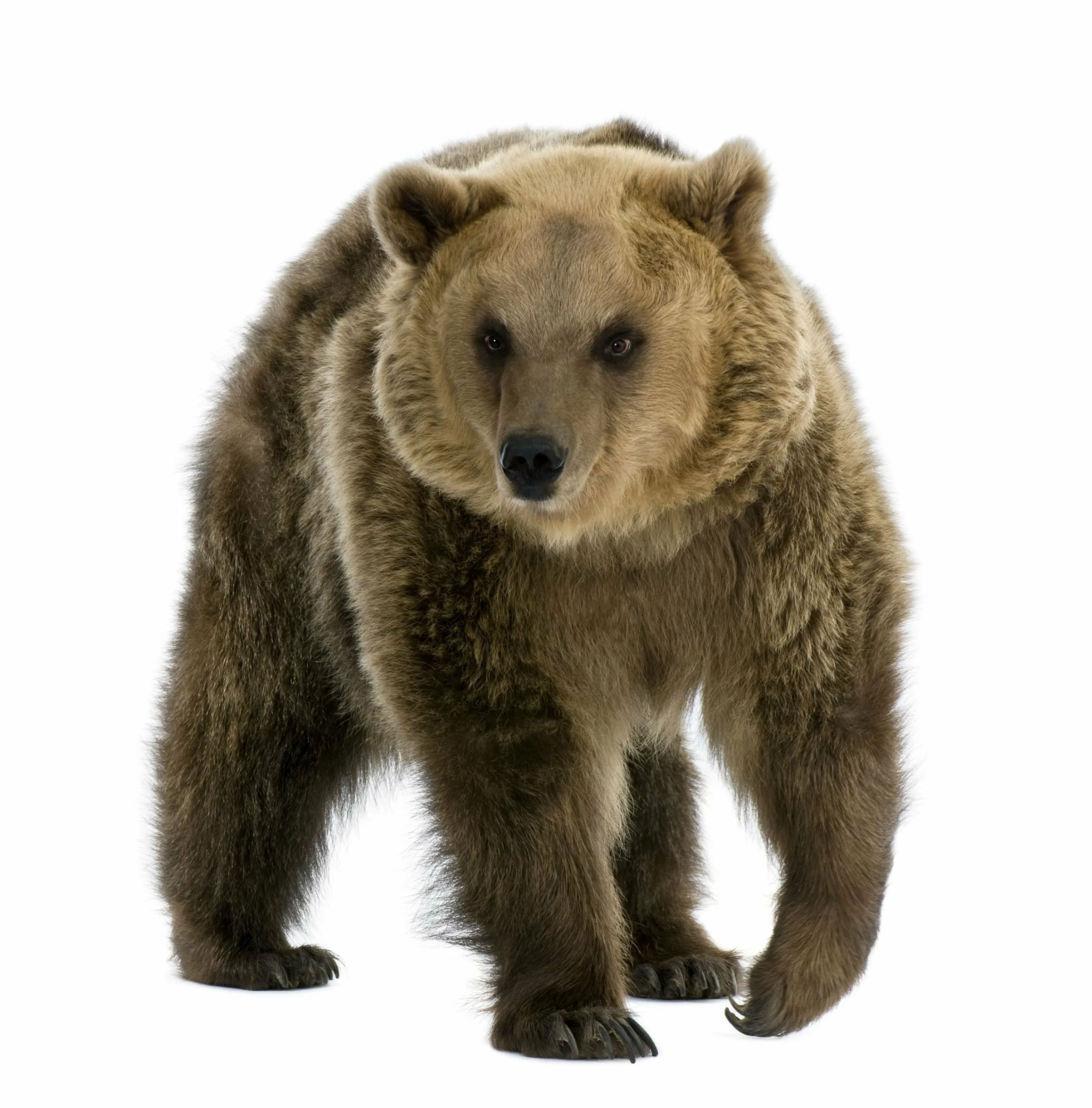 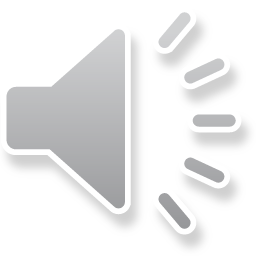 Медведь ревет и рычит
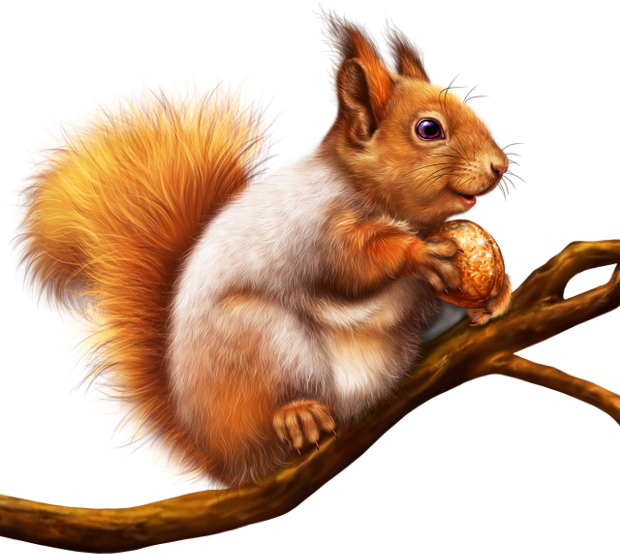 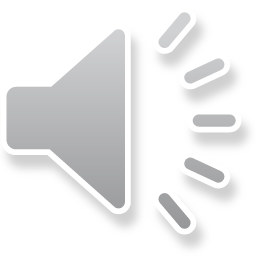 Белка цокает
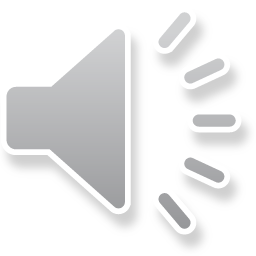 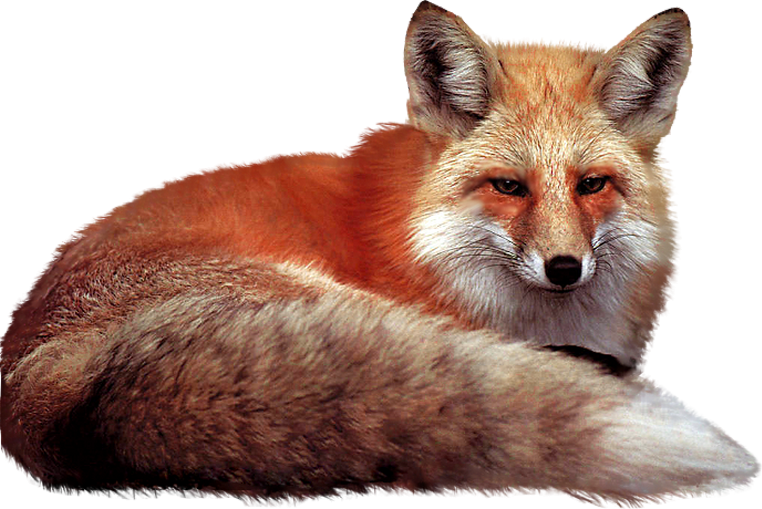 Лиса тявкает
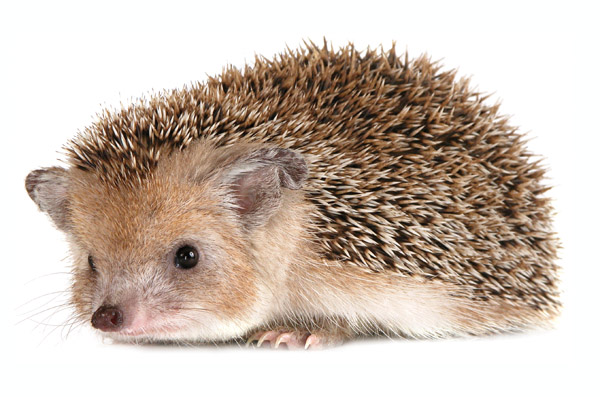 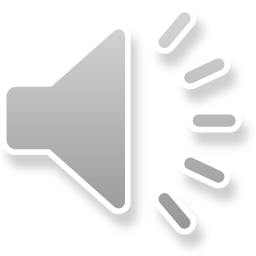 Еж фыркает
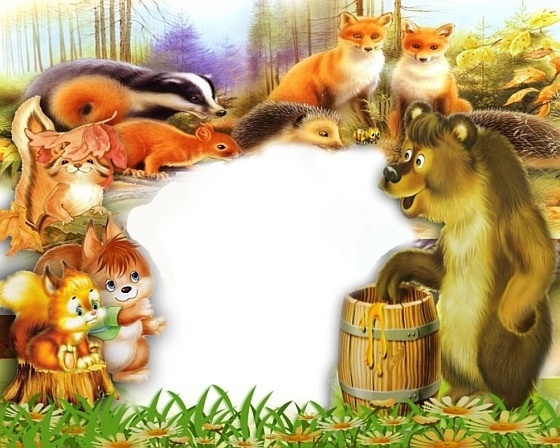 Спасибо 
за 
внимание!